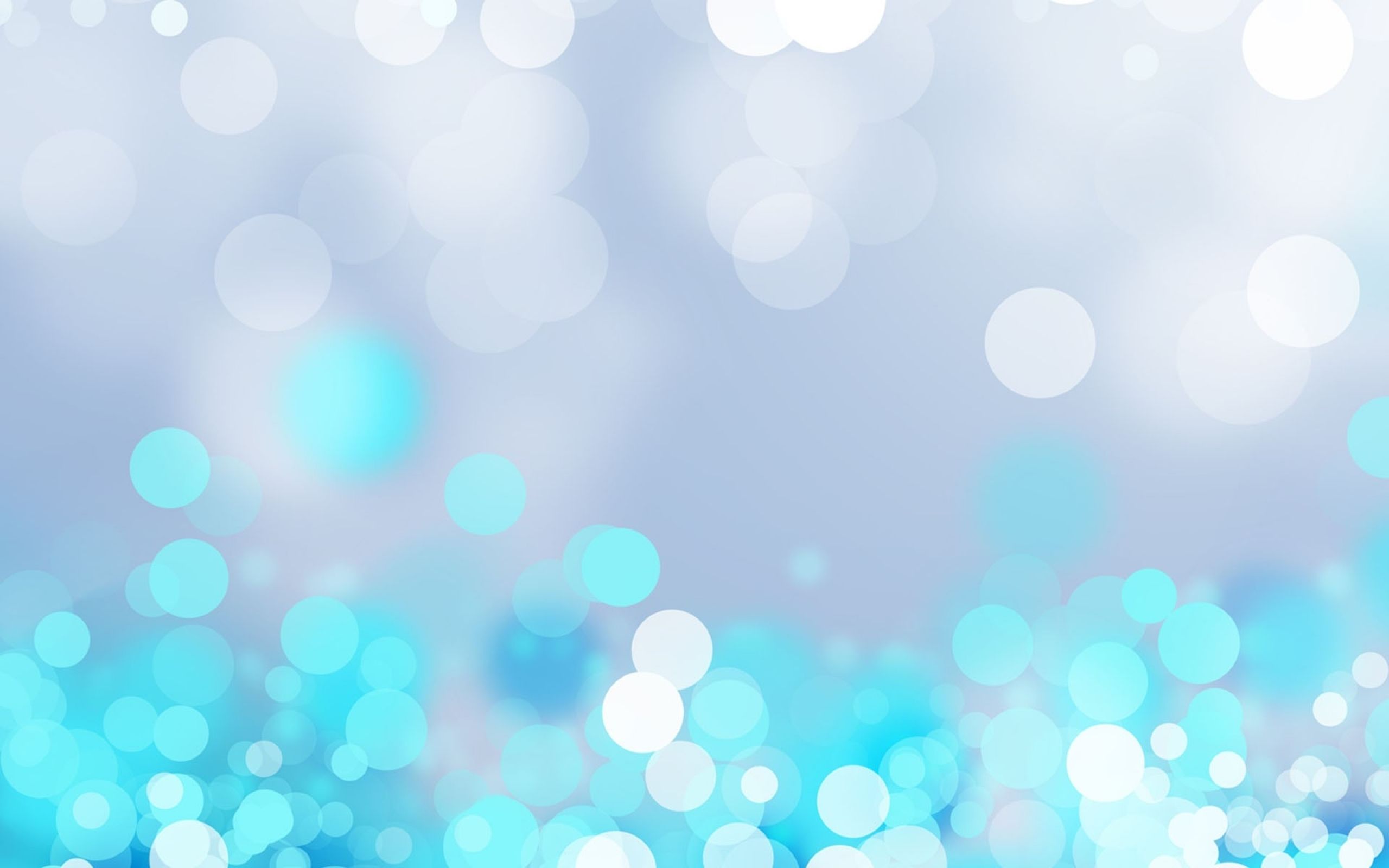 Вспоминаем сказки «Что или кто лишний?»
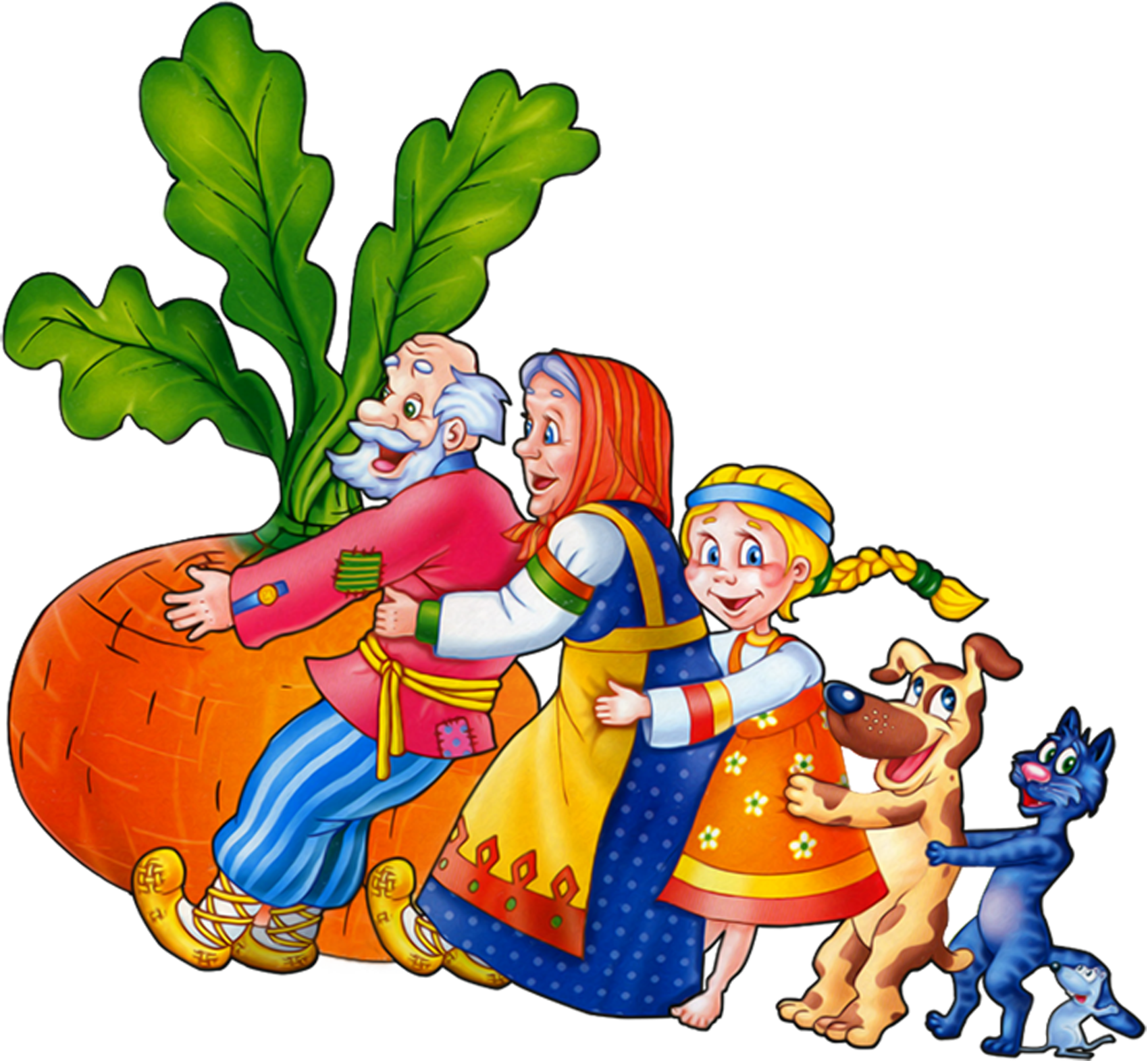 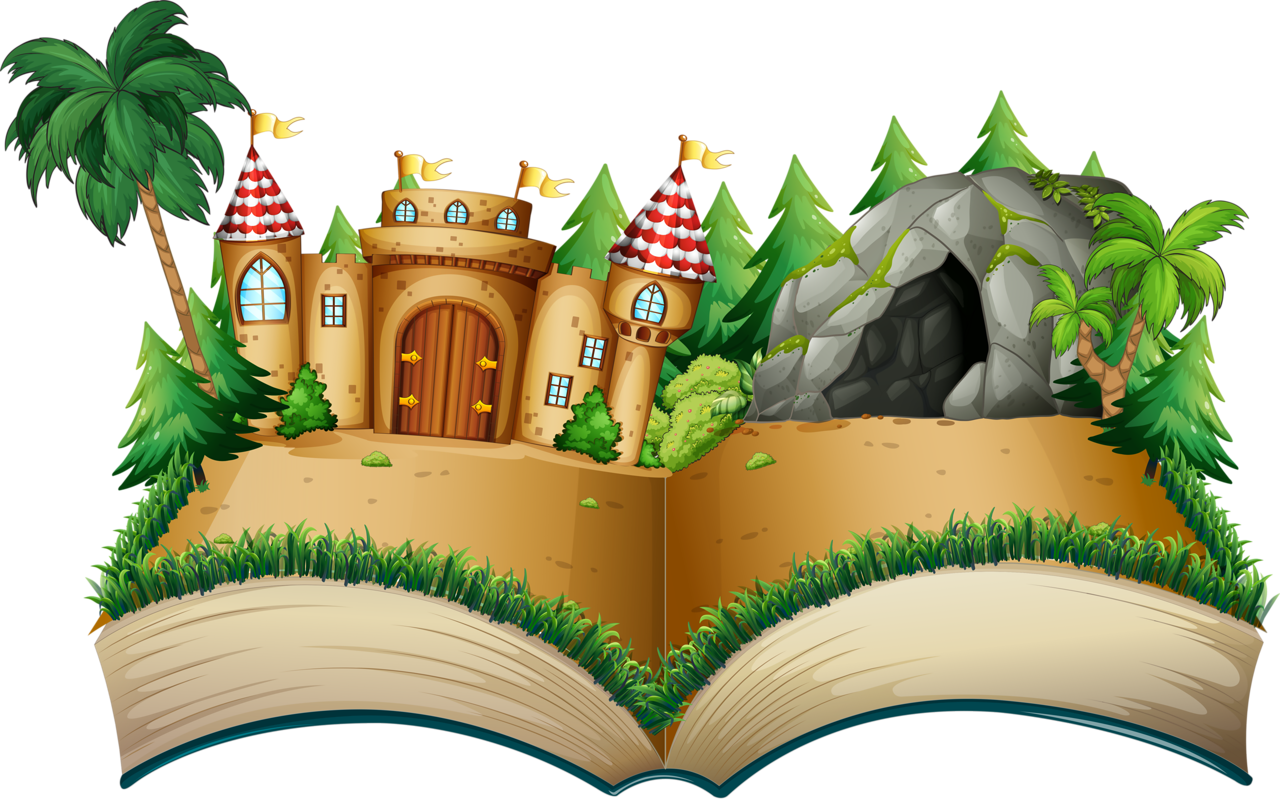 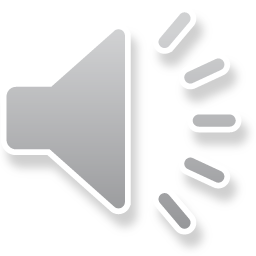 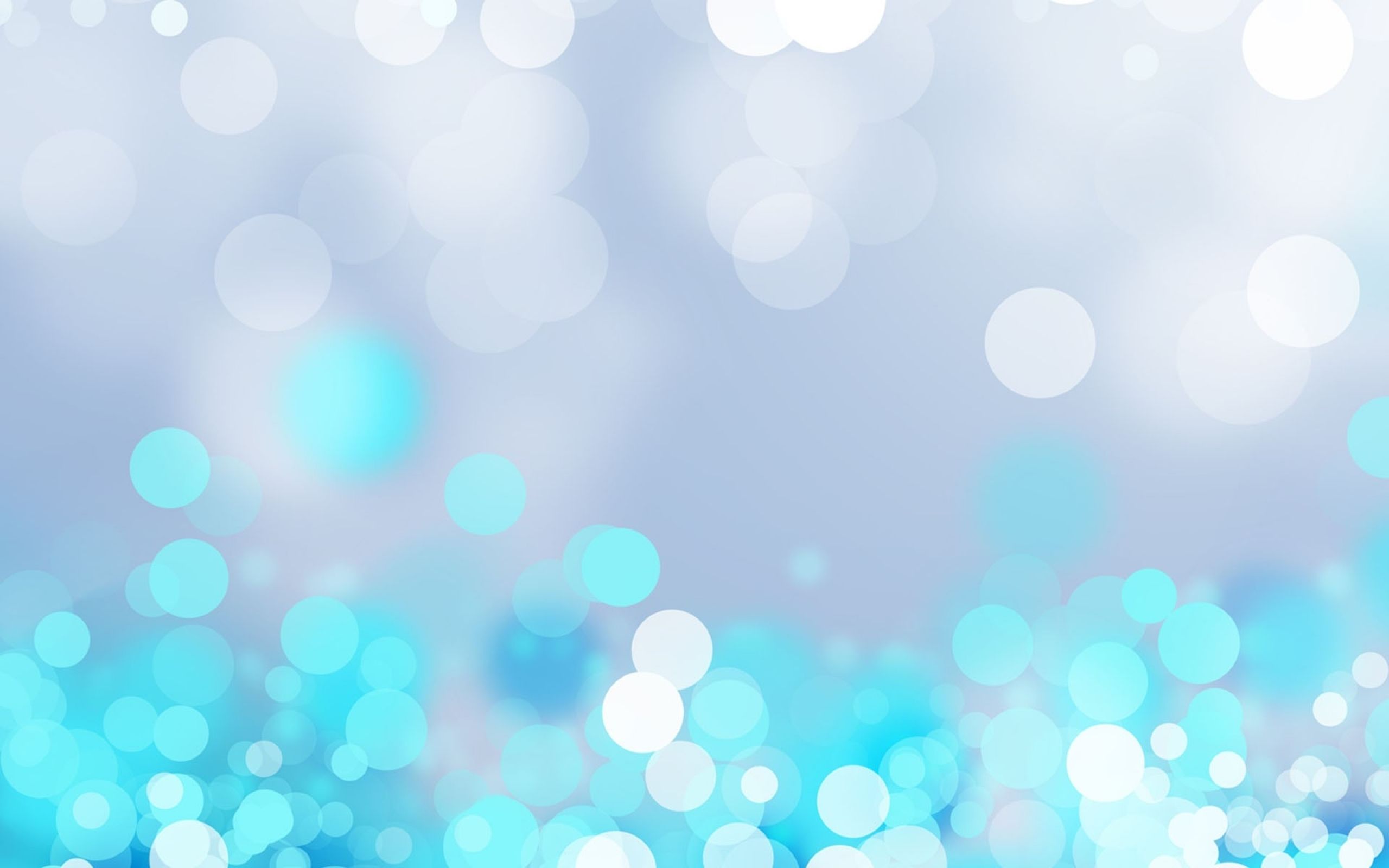 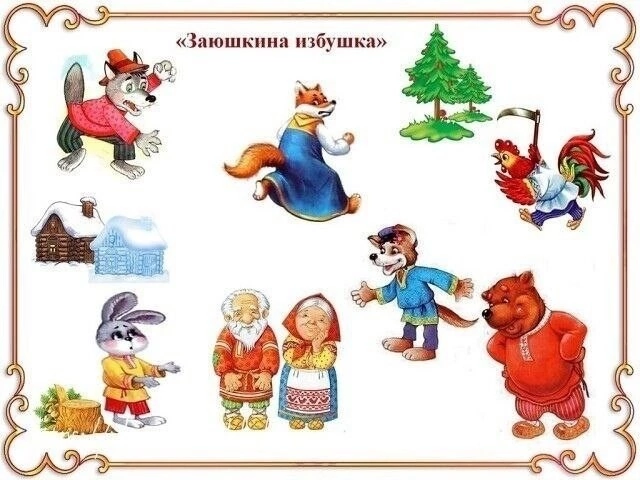 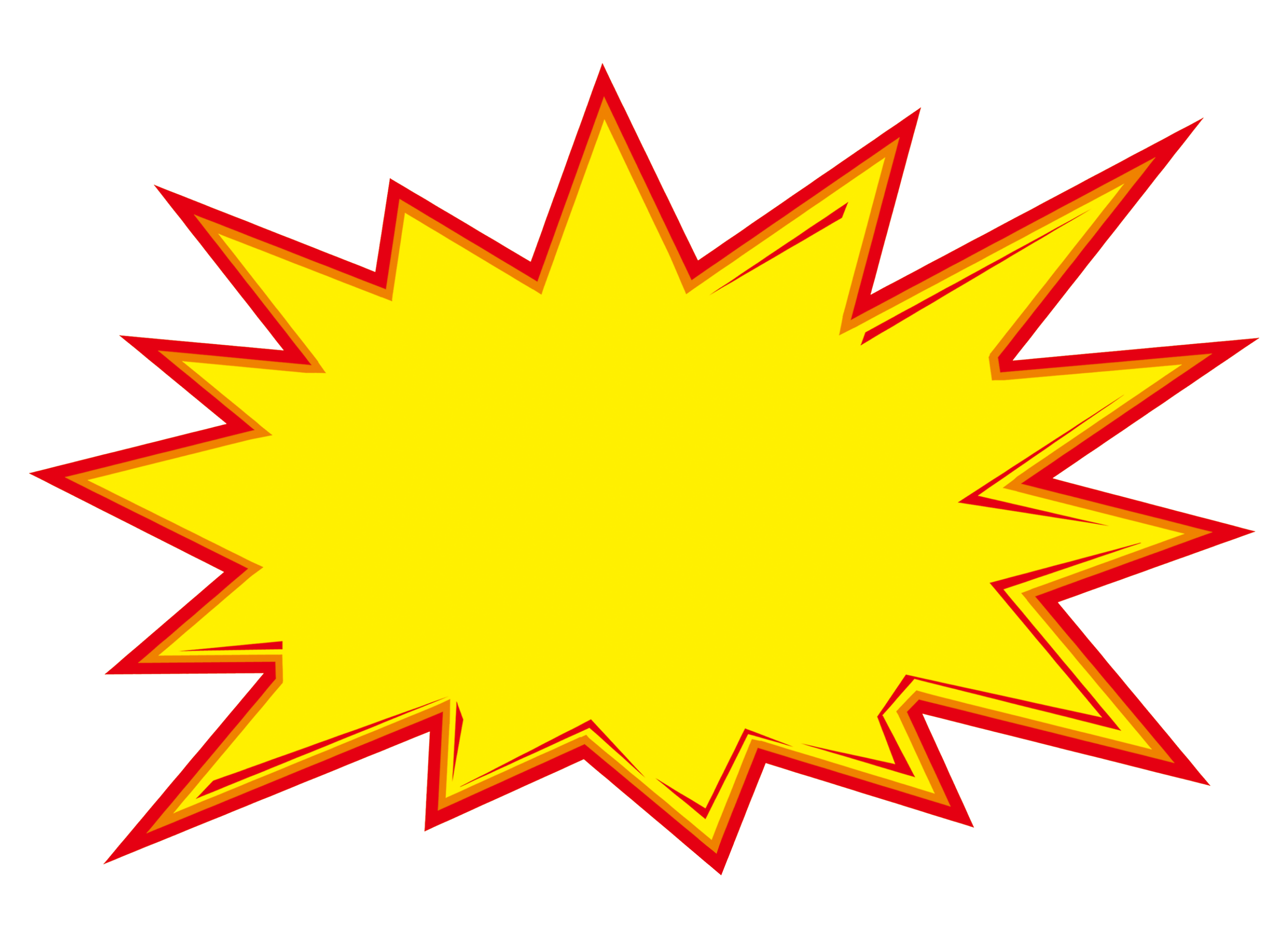 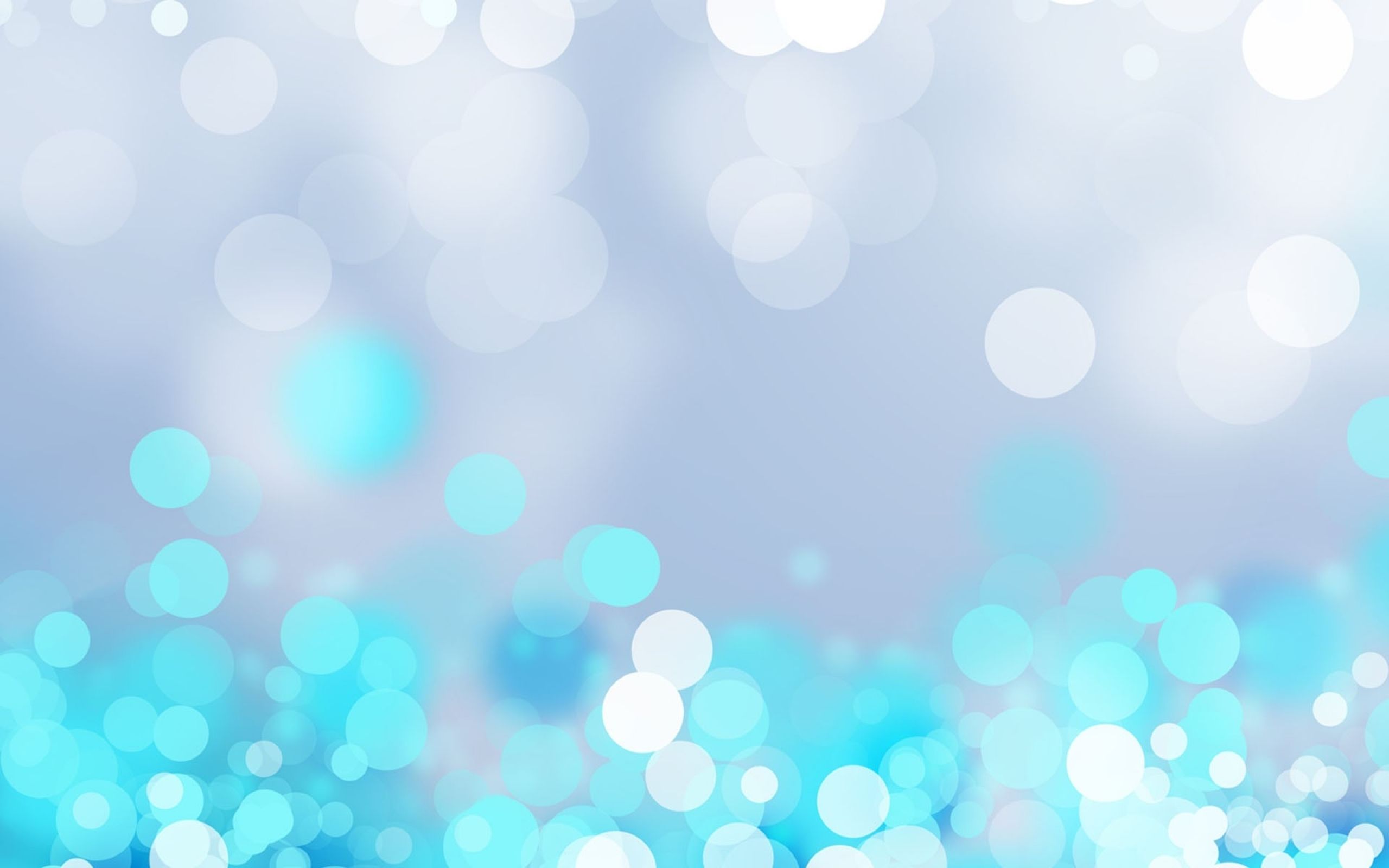 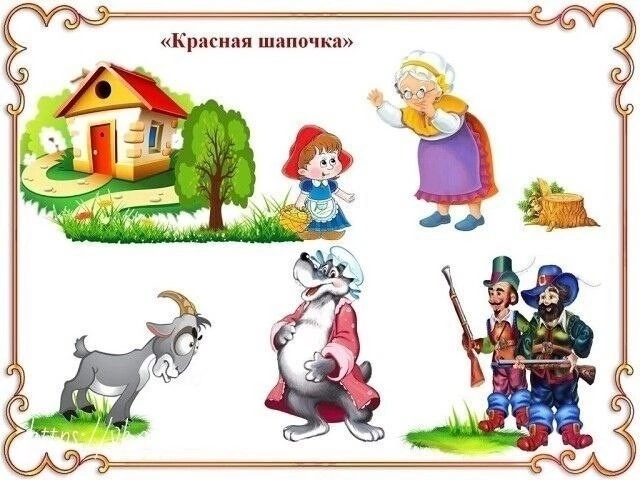 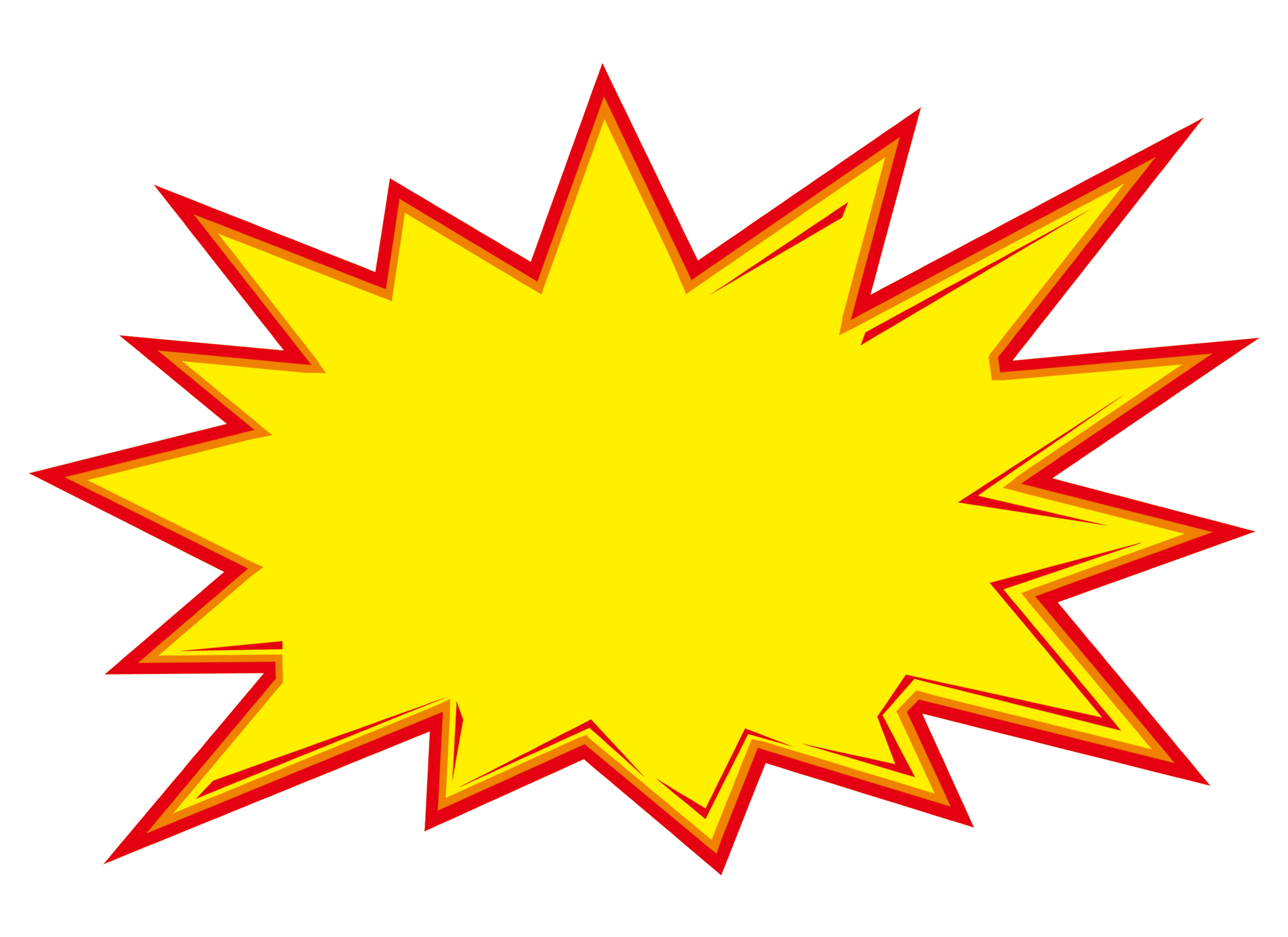 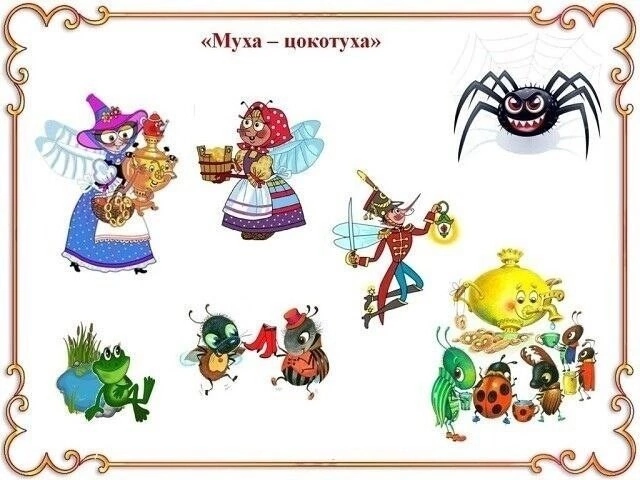 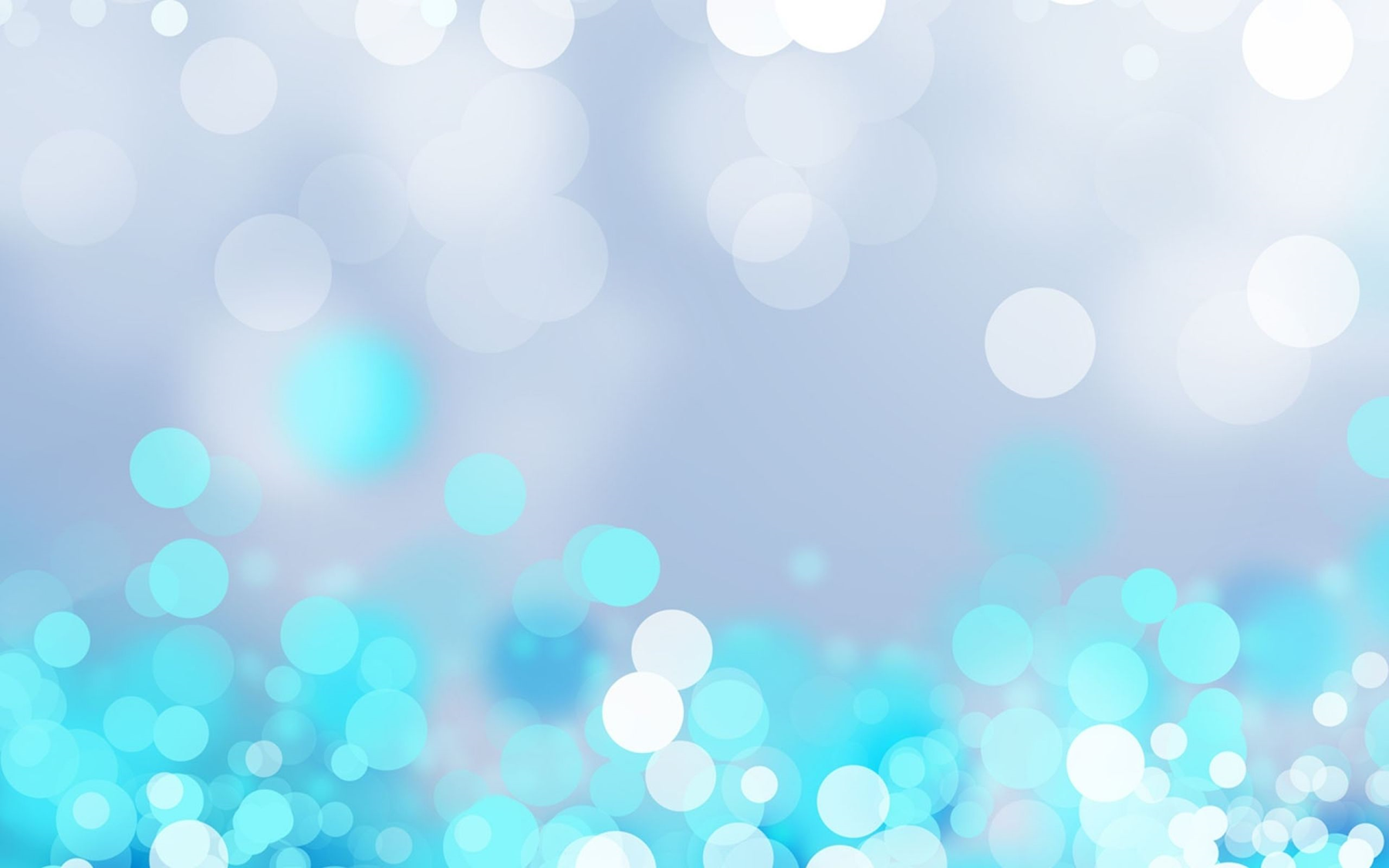 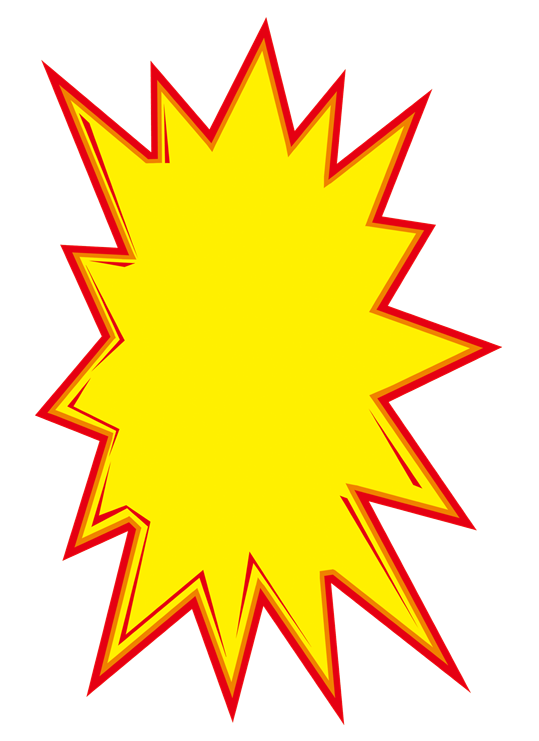 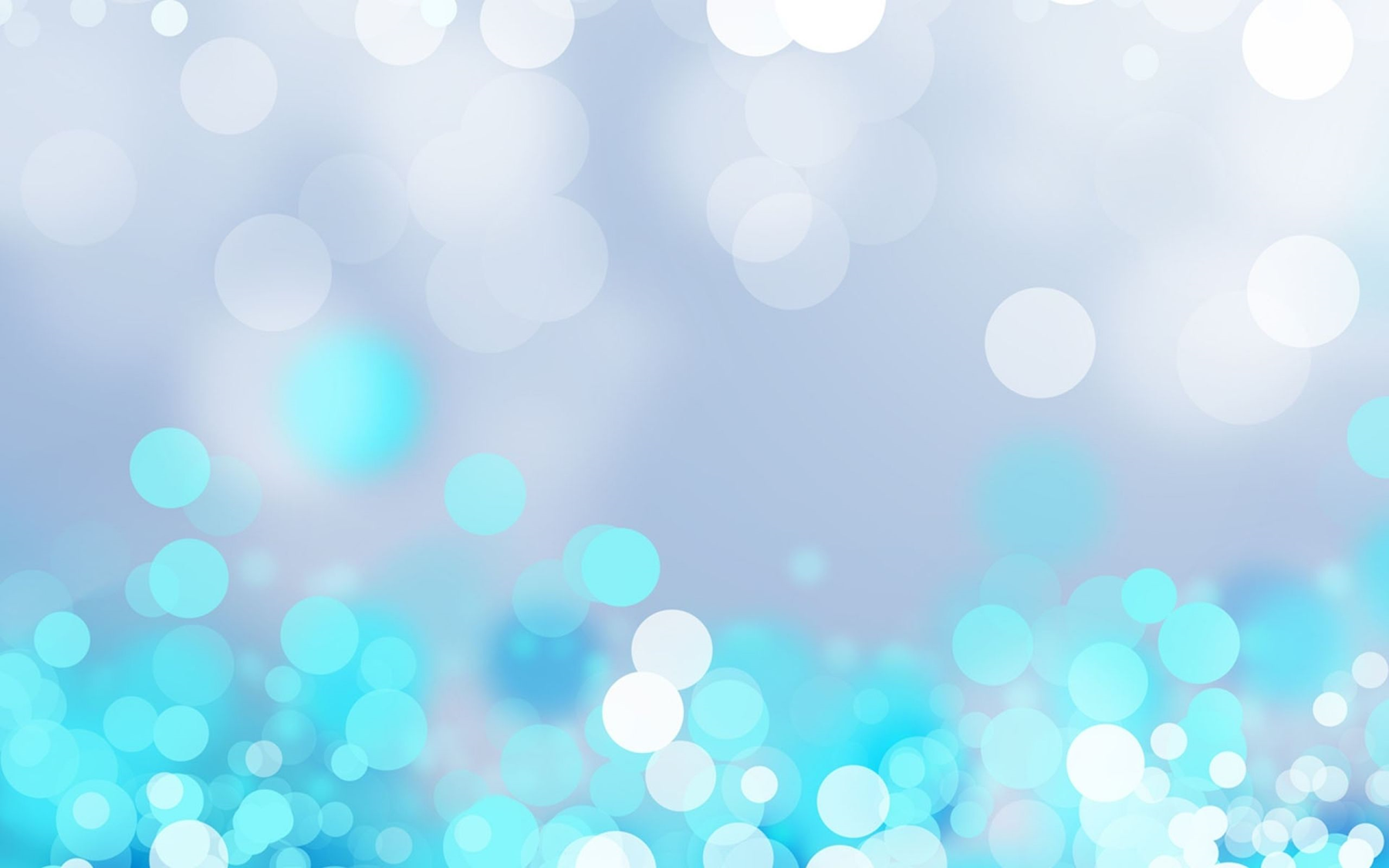 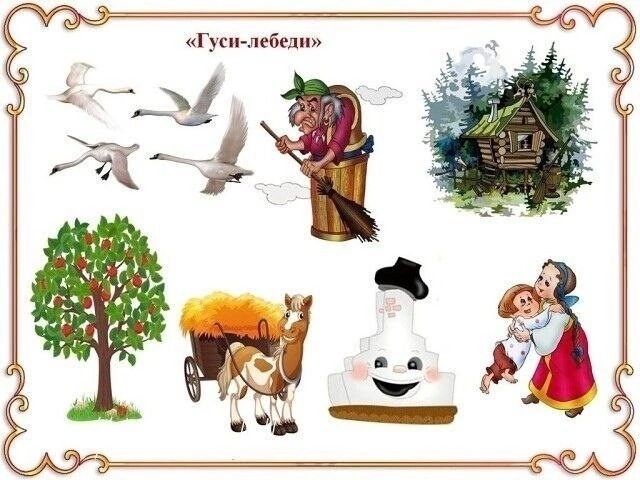 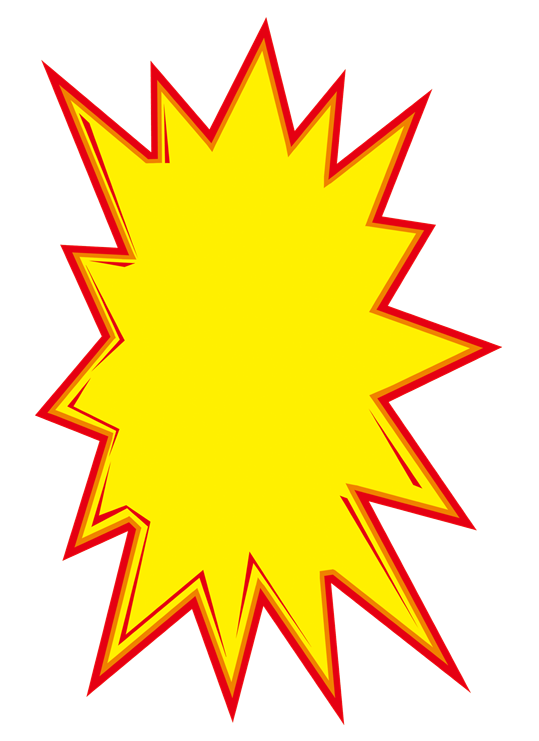 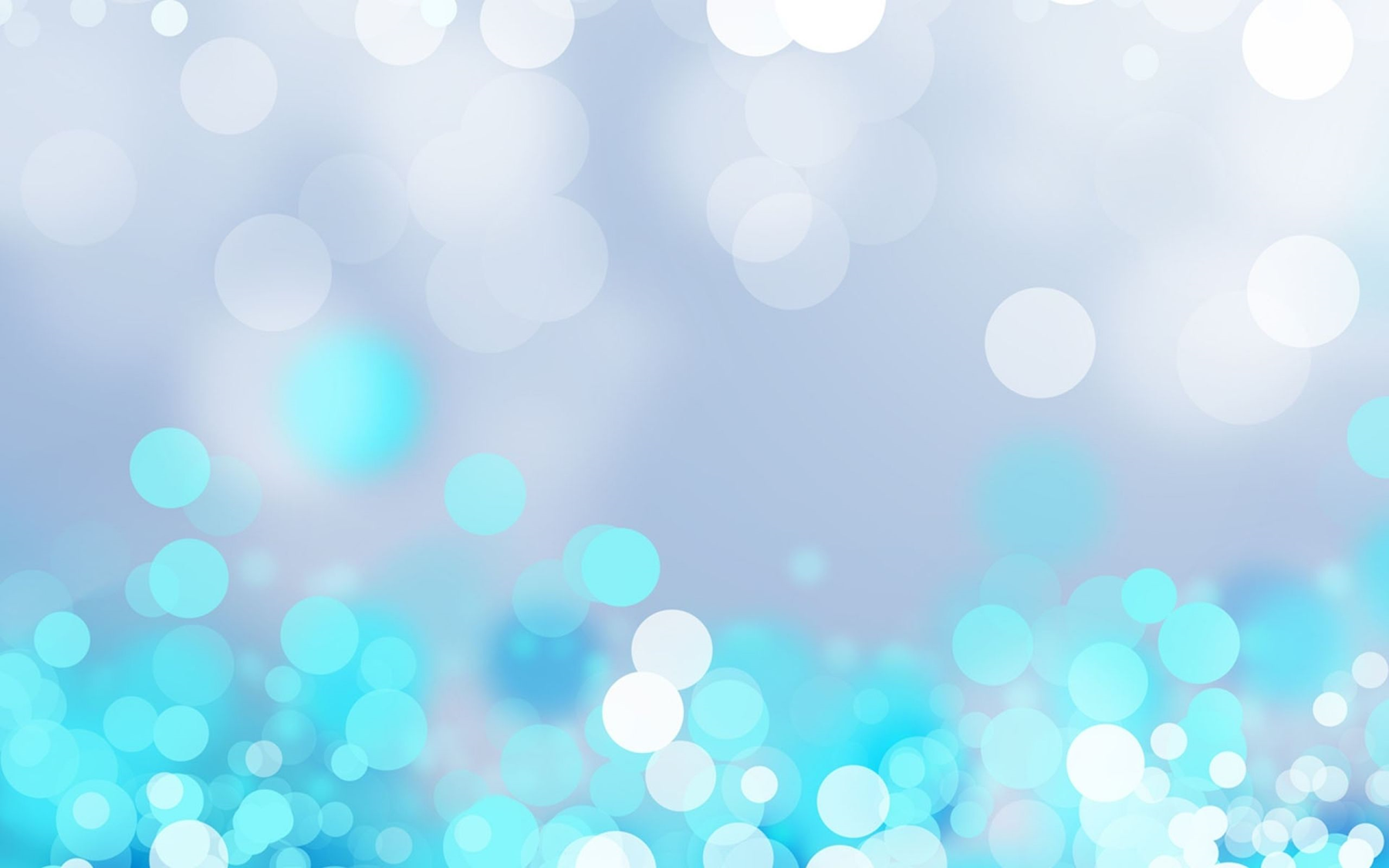 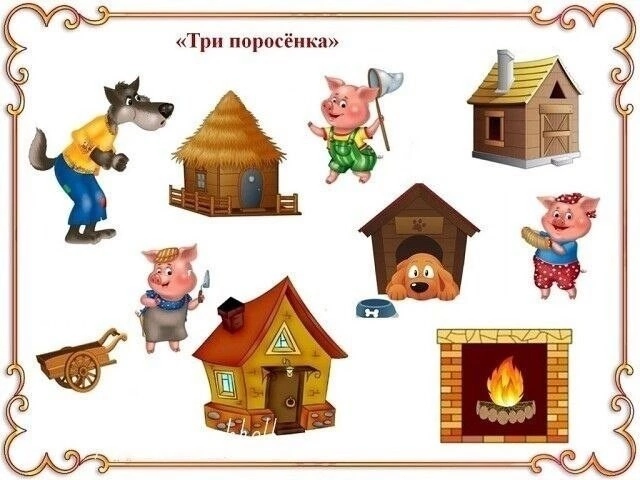 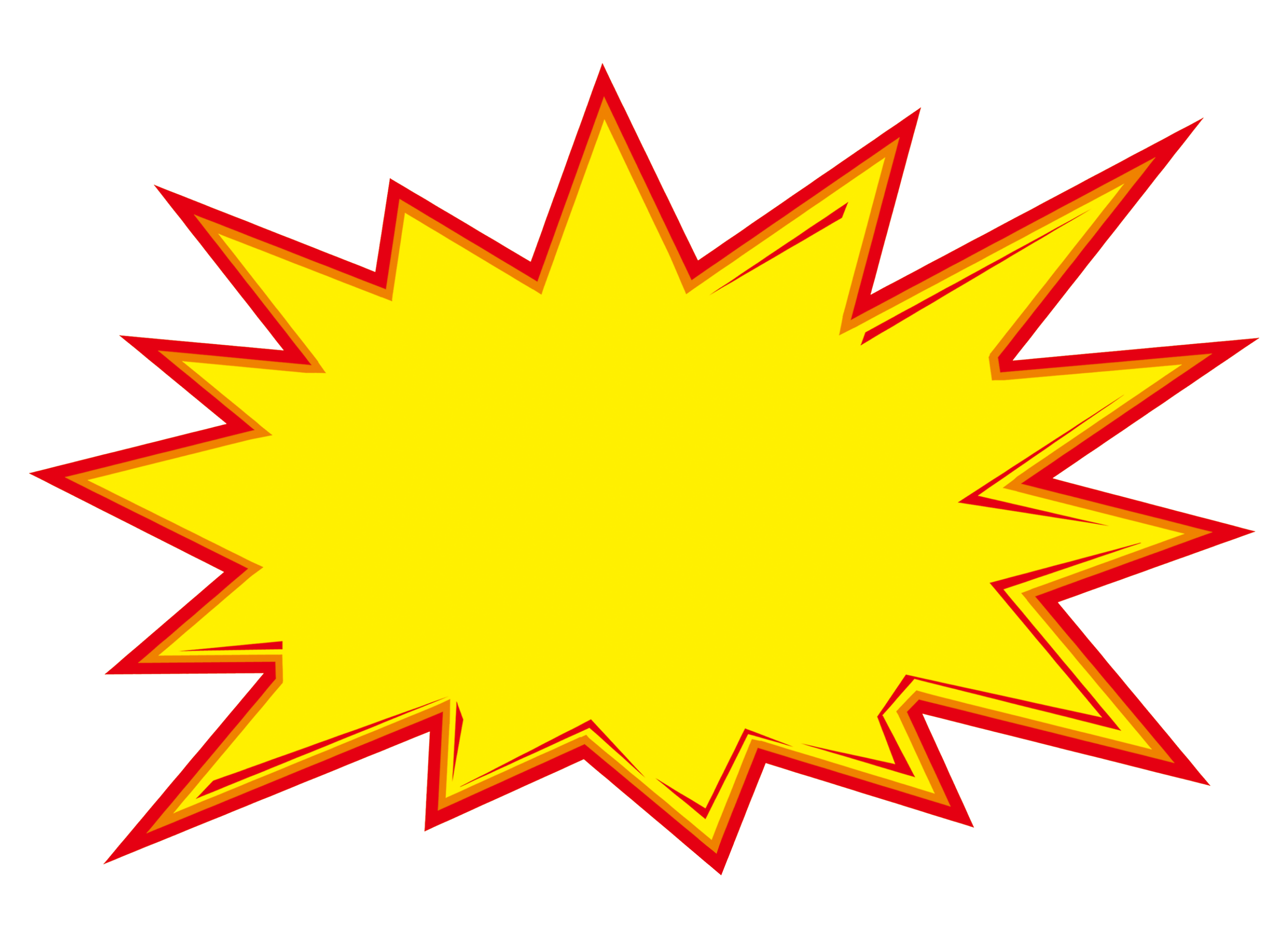 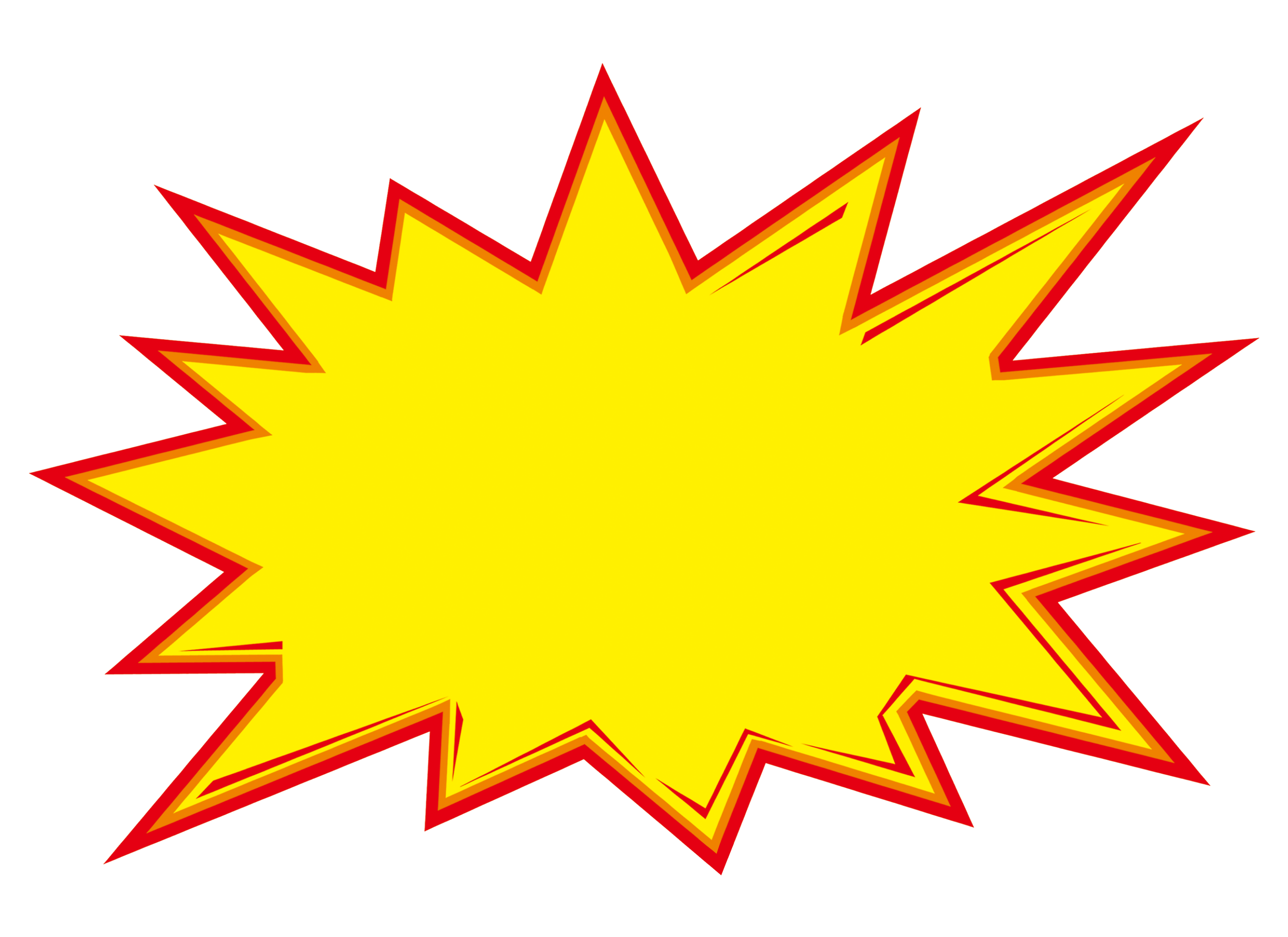 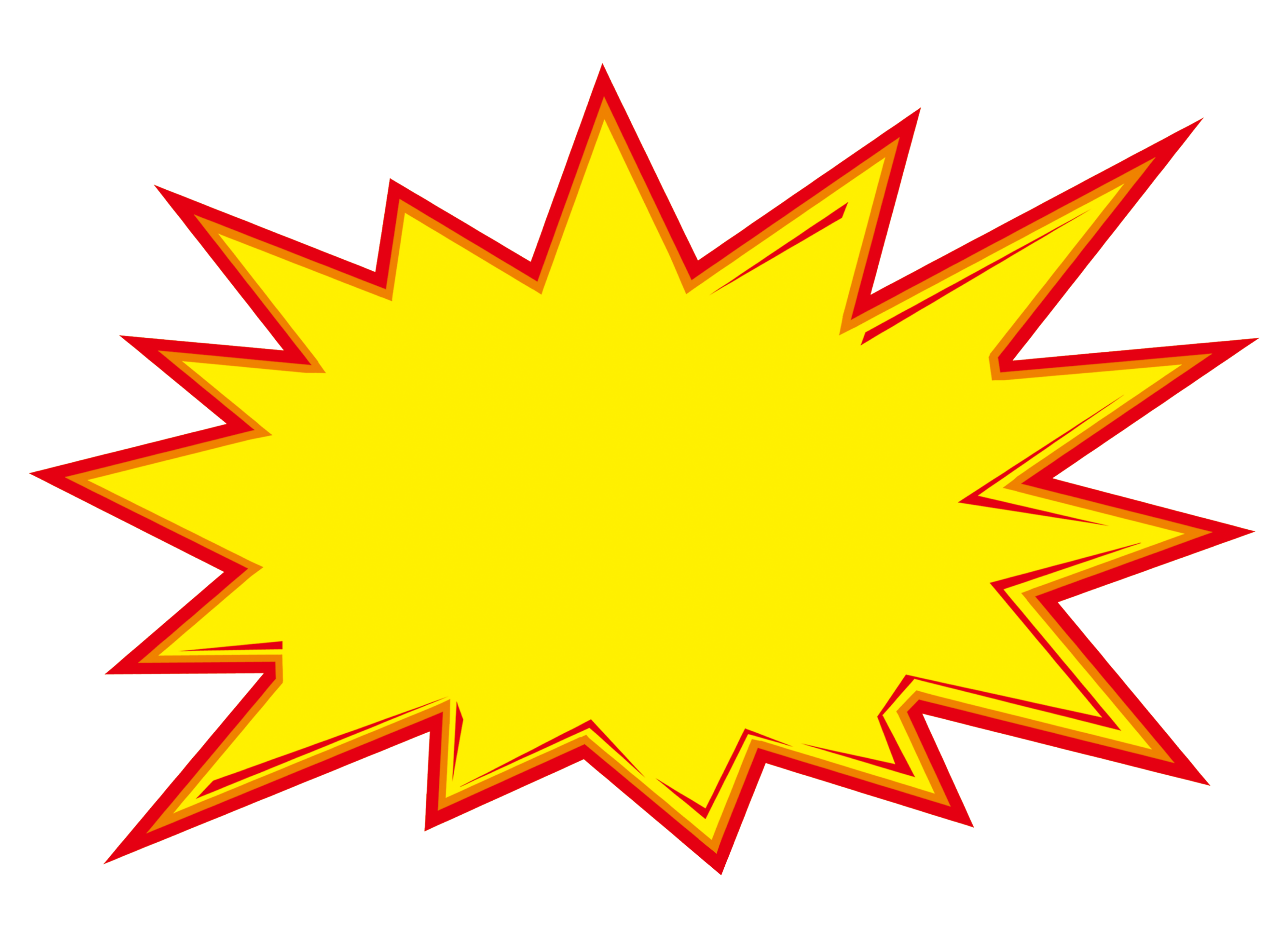 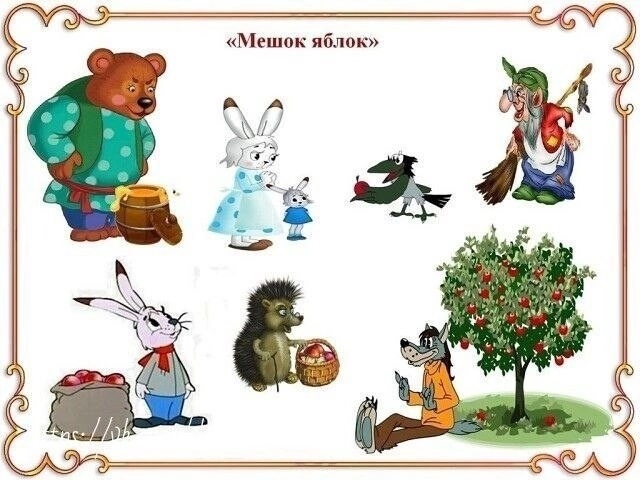 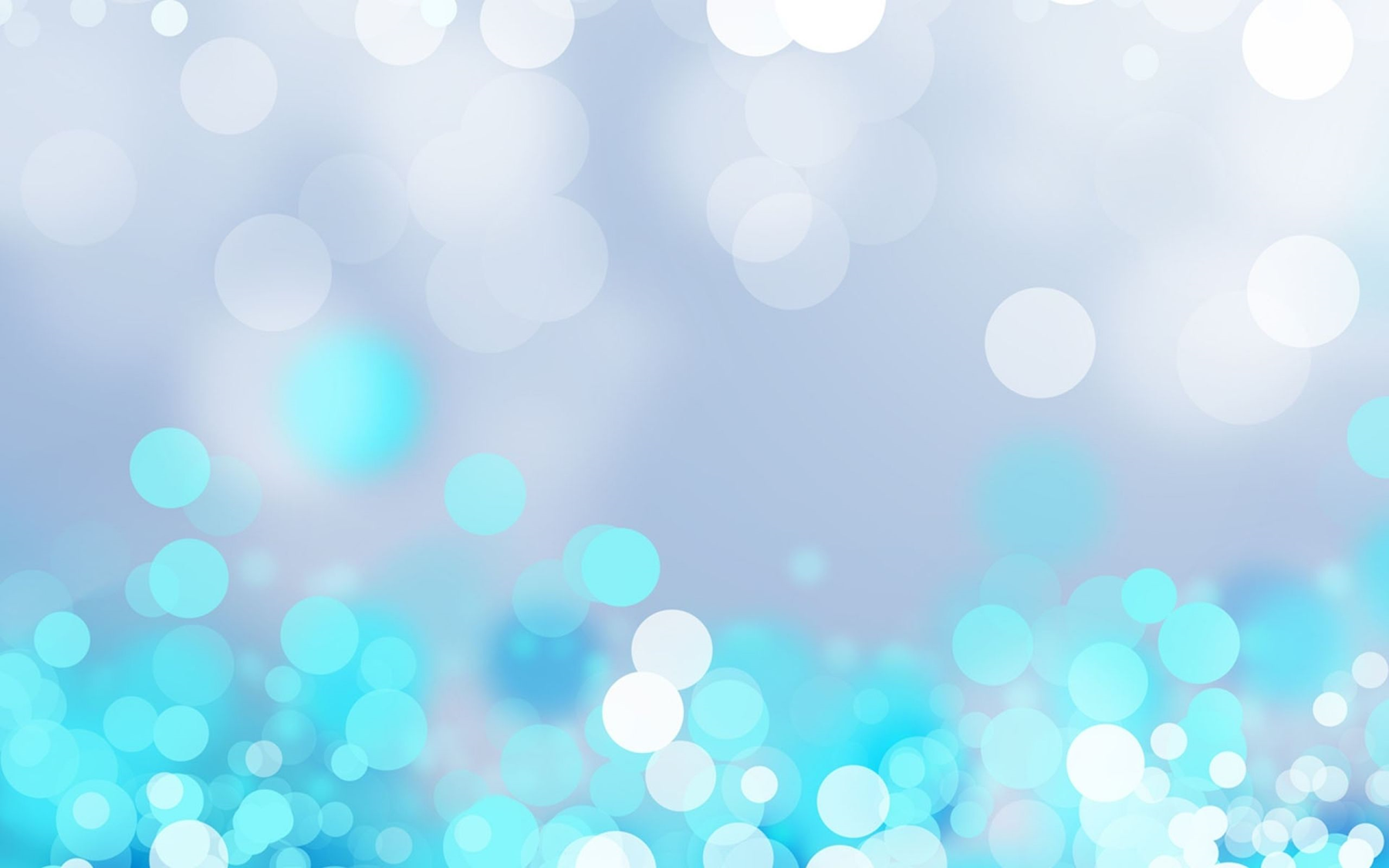 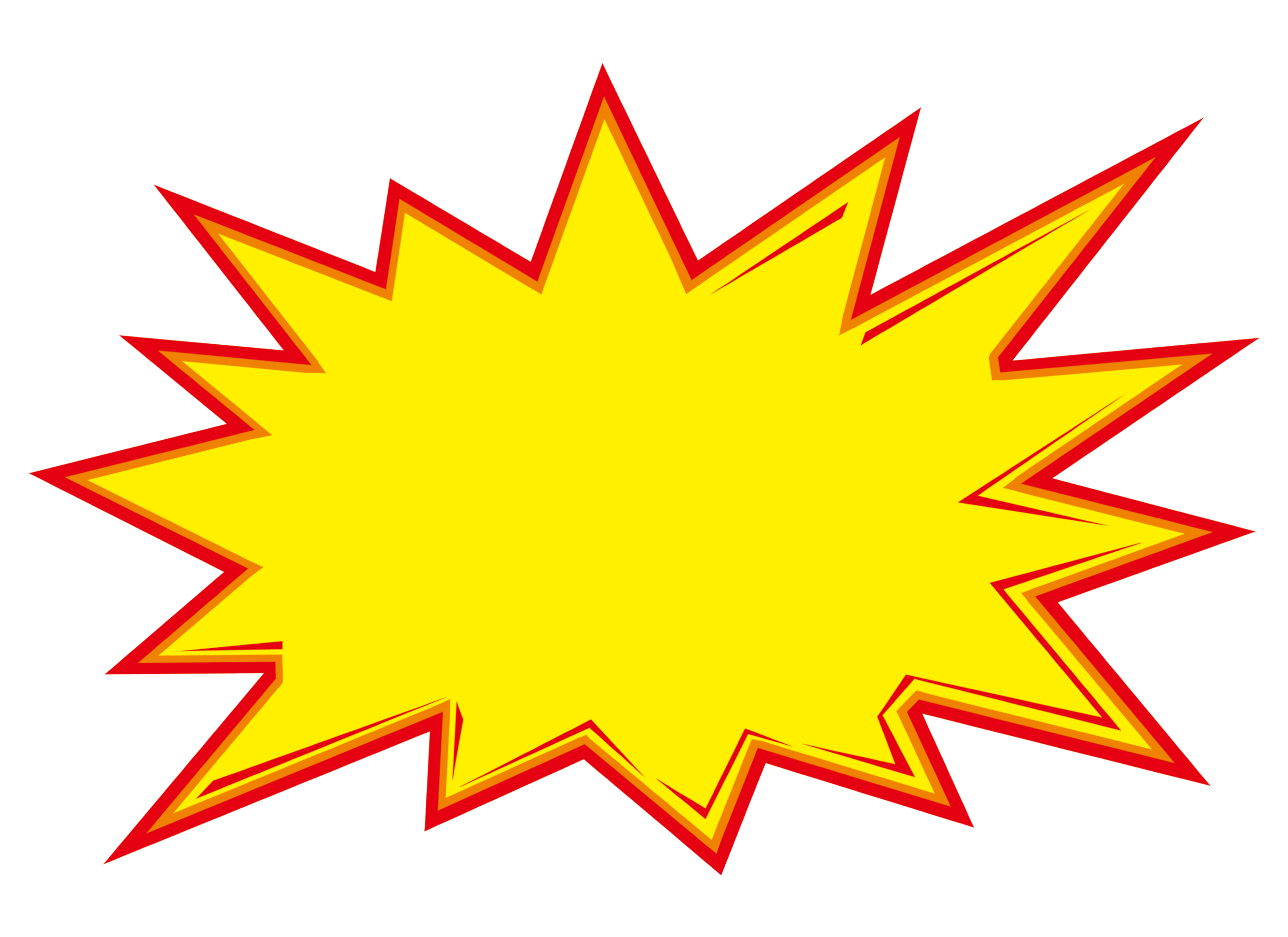 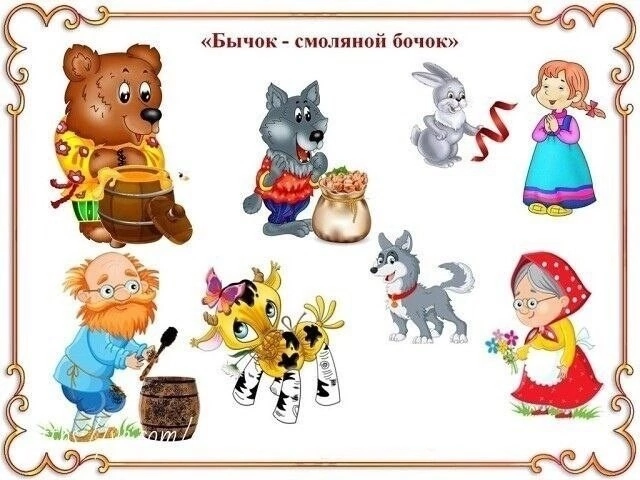 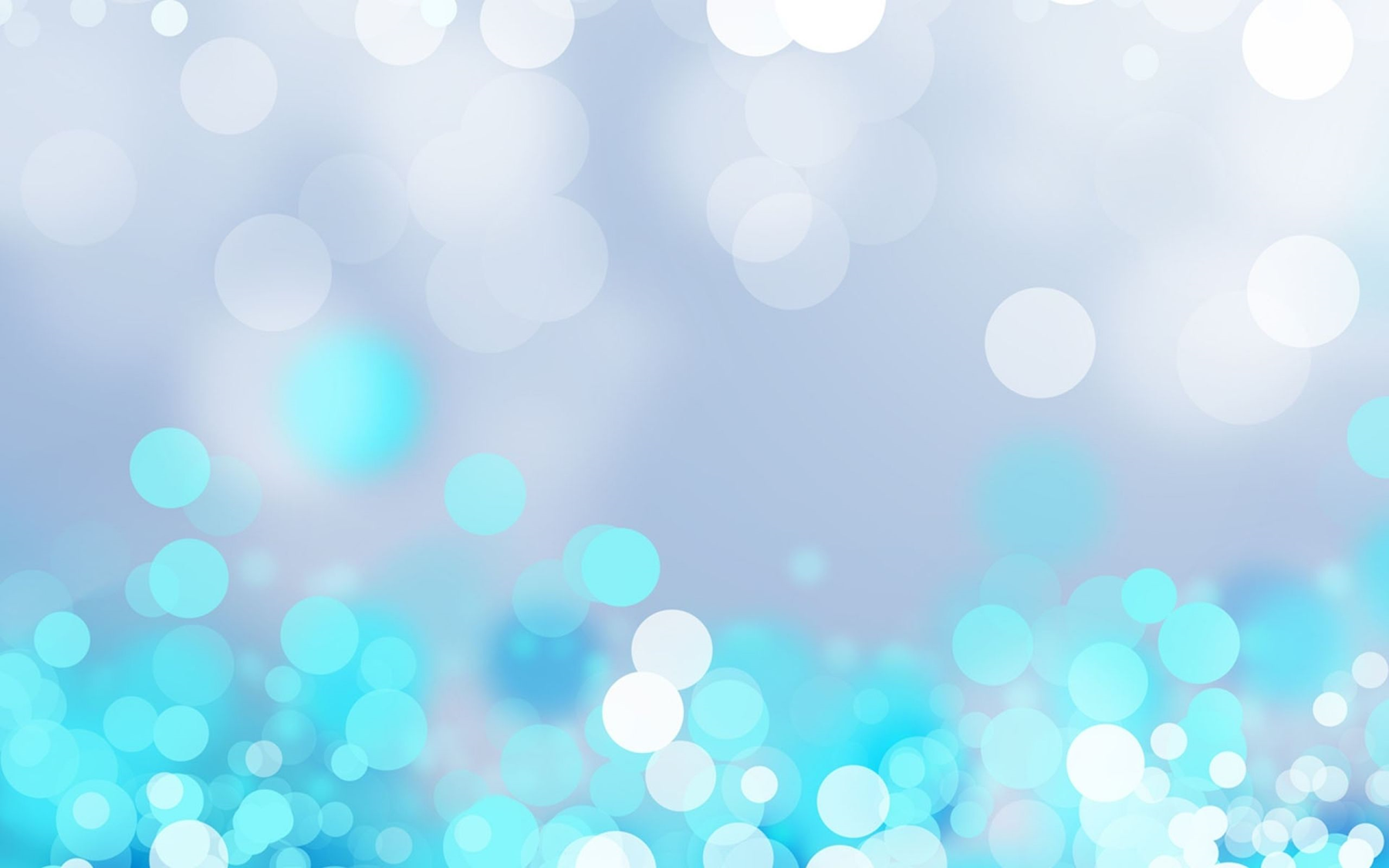 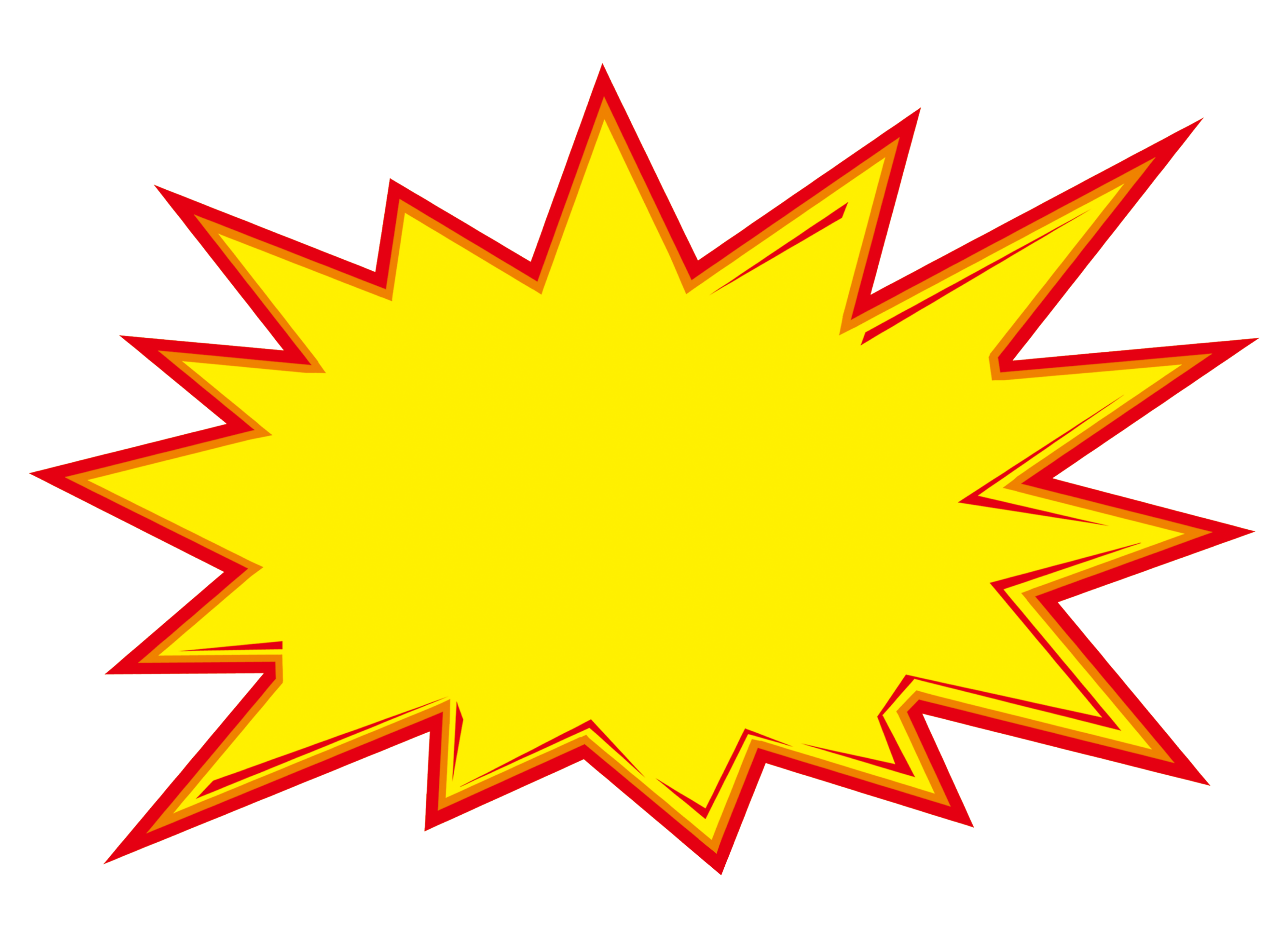 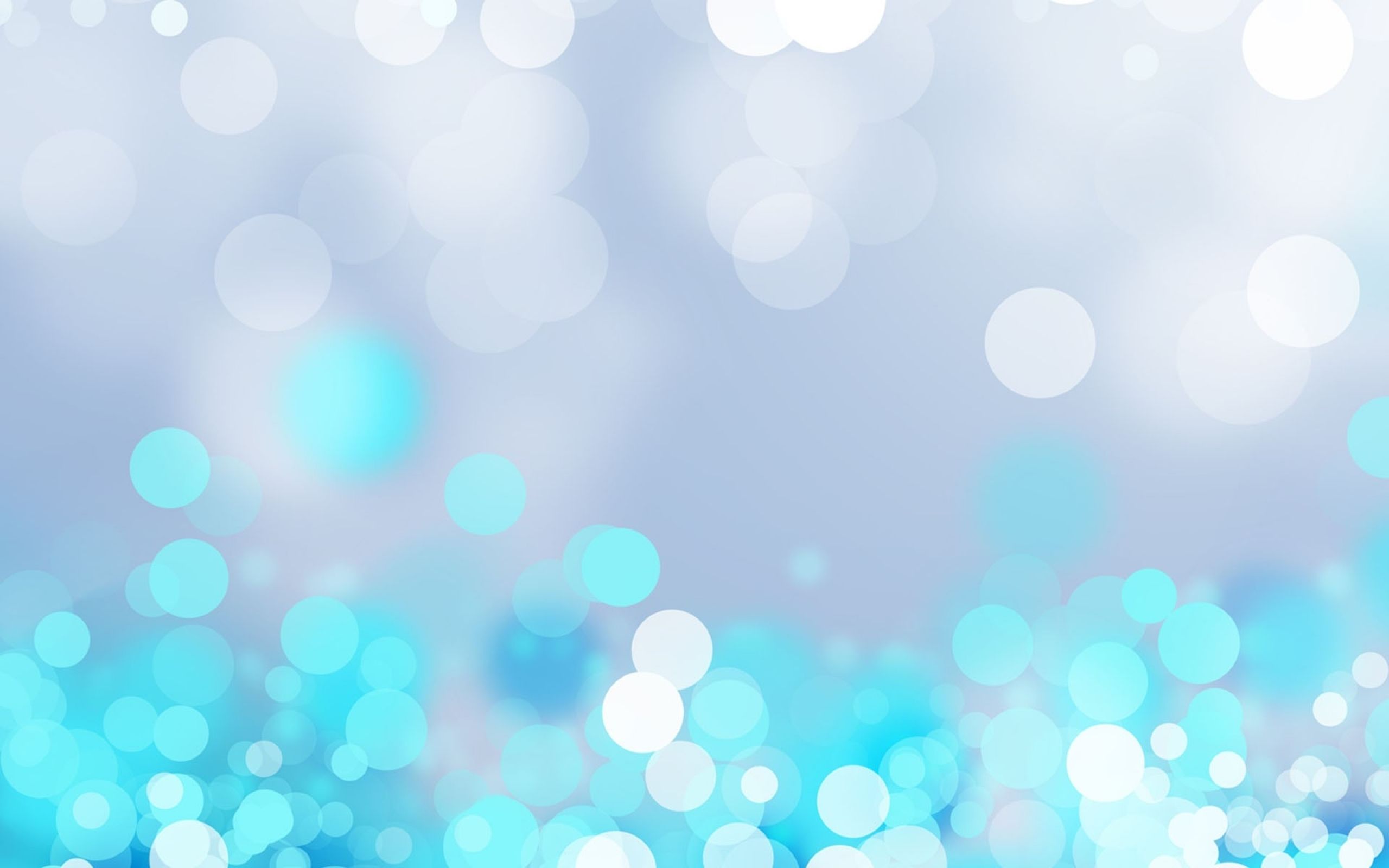 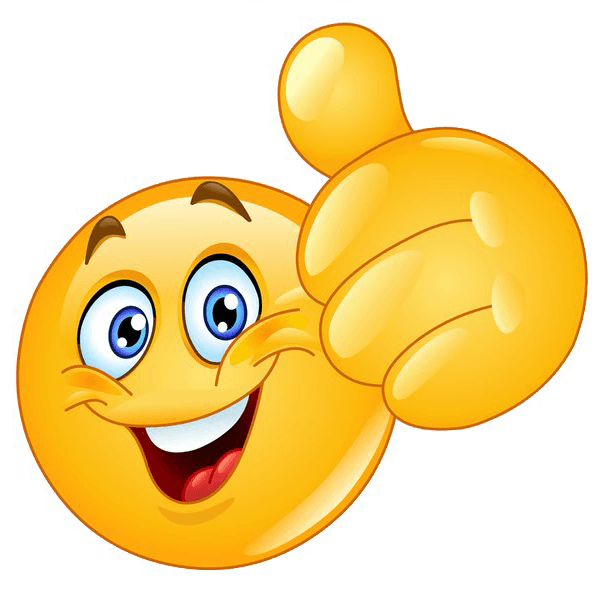